Мир вокруг нас
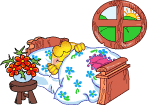 Что окружает нас дома
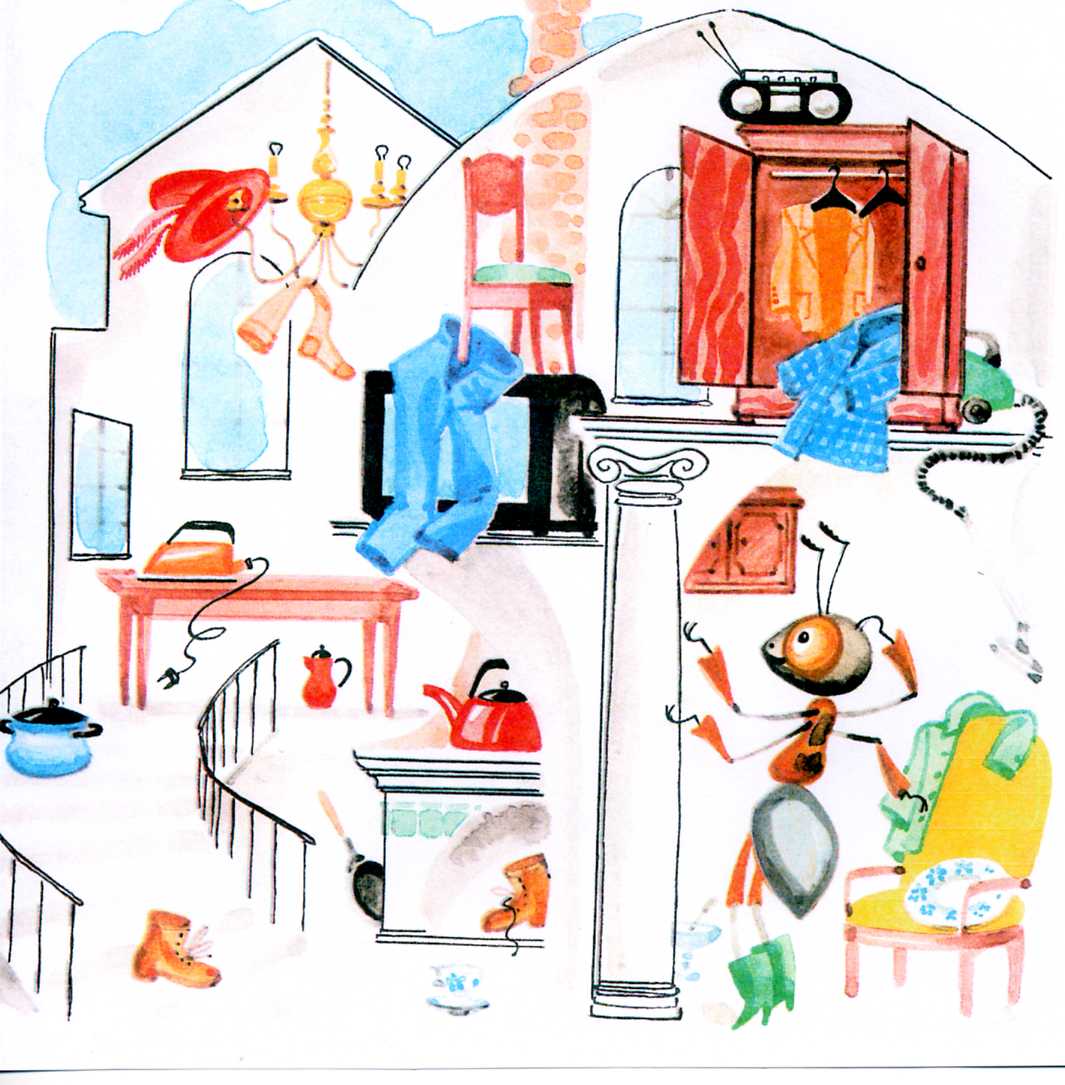 Назовите как можно больше предметов этой группы.
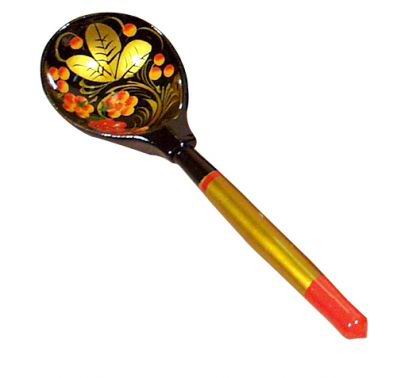 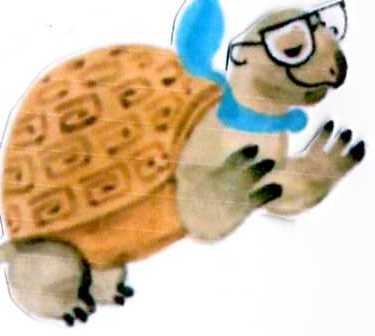 Назовите как можно больше предметов этой группы.
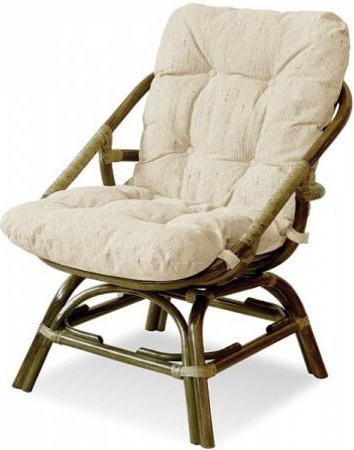 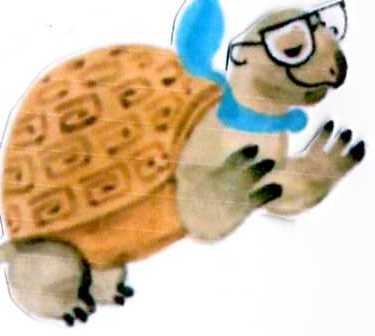 Назовите как можно больше предметов этой группы.
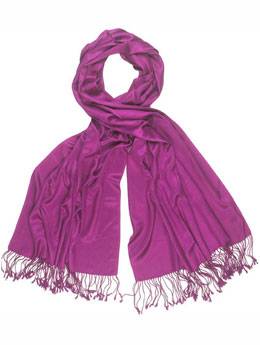 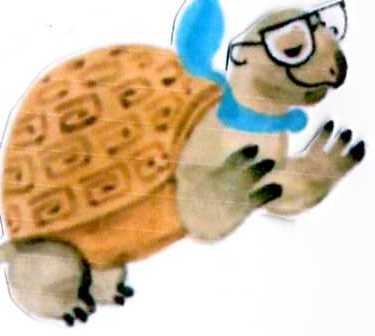 Назовите как можно больше предметов этой группы.
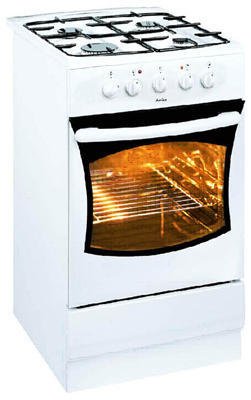 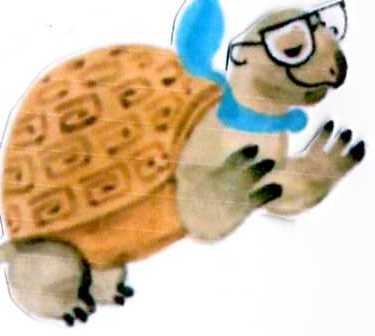 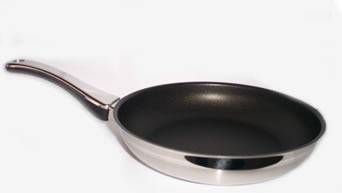 Найдите лишний предмет.
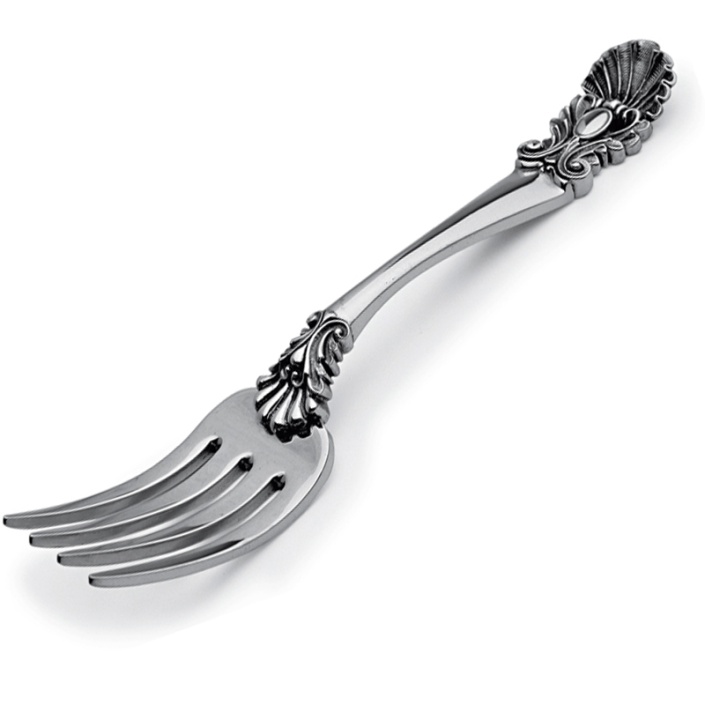 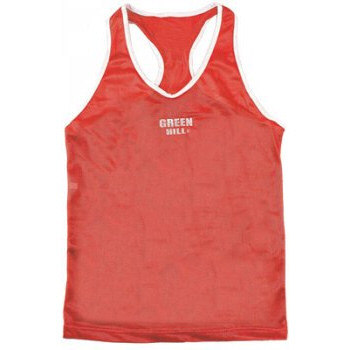 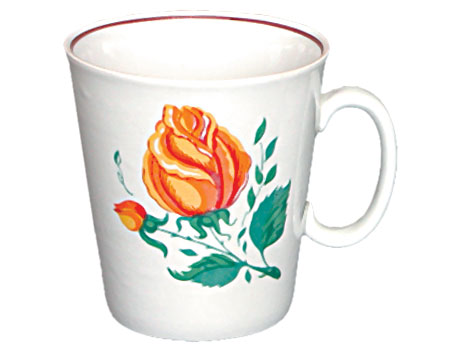 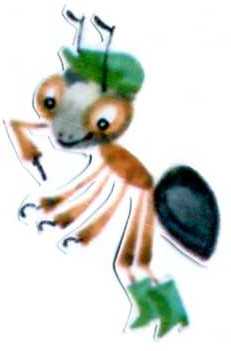 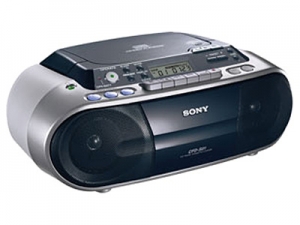 Найдите лишний предмет.
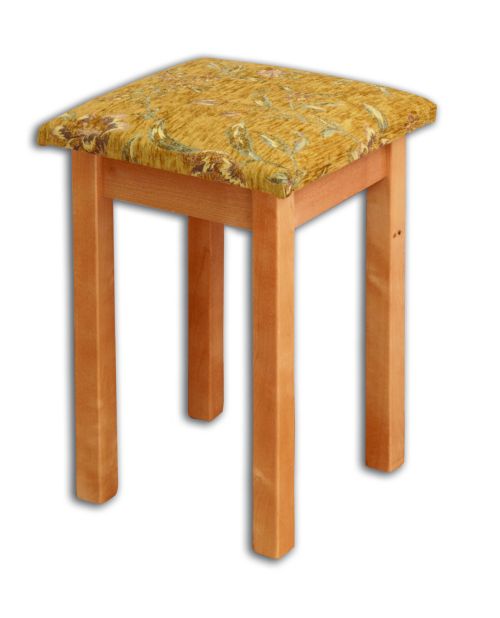 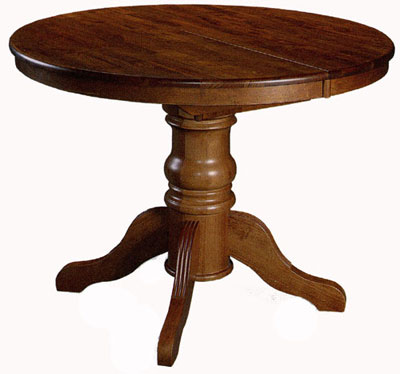 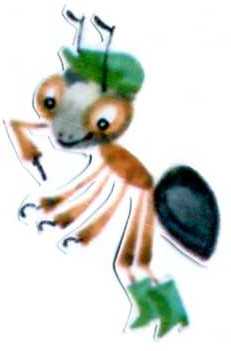 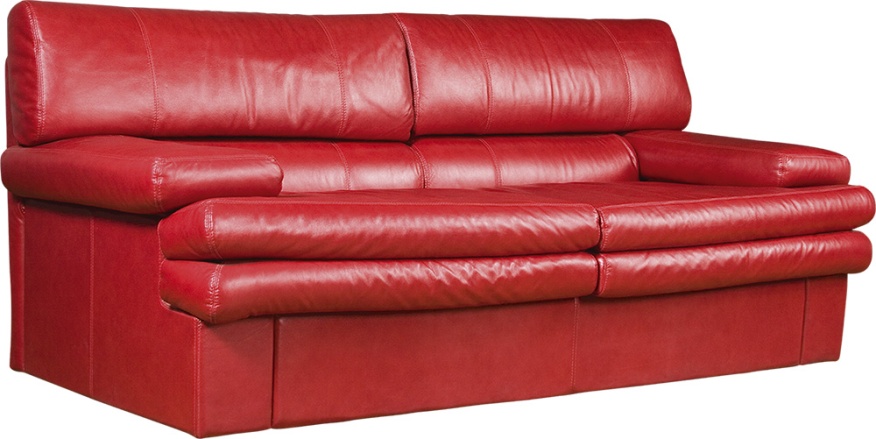 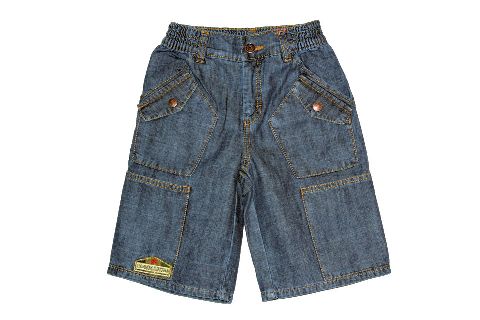 Найдите лишний предмет.
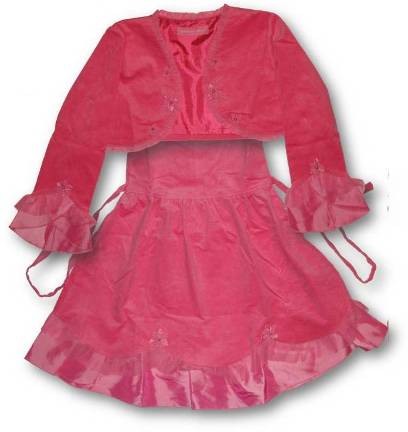 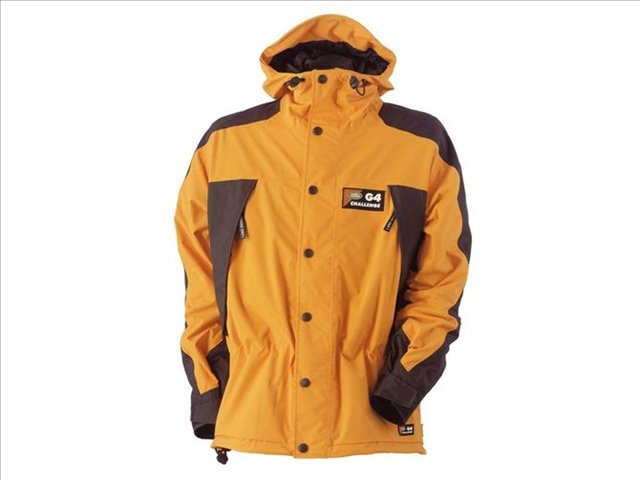 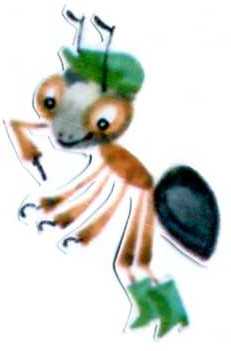 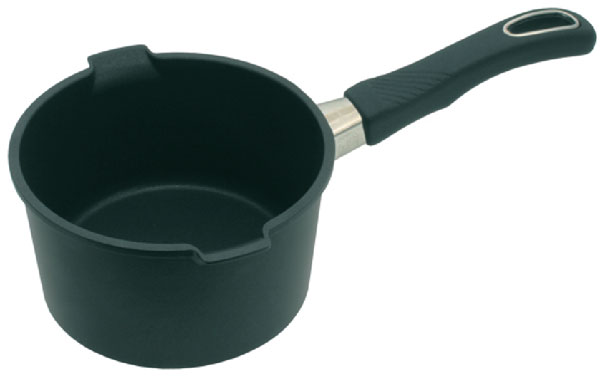 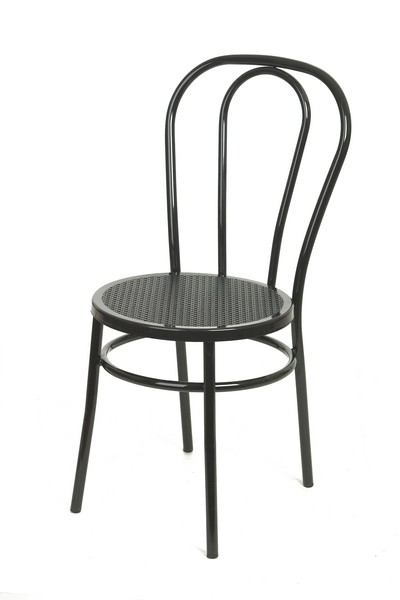 Найдите лишний предмет.
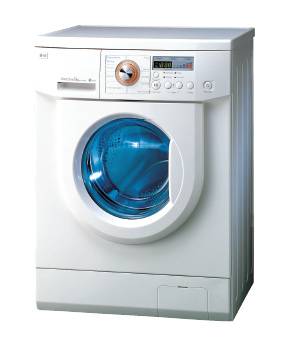 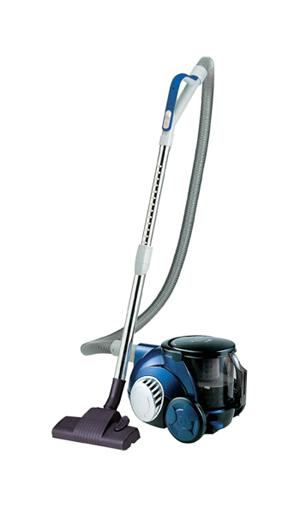 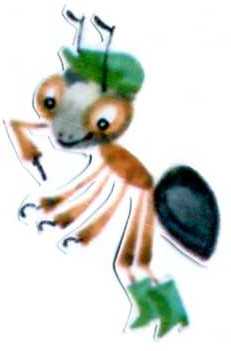 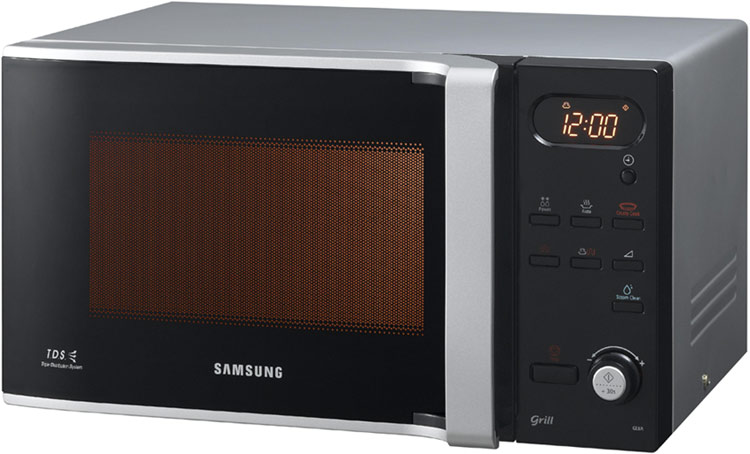 Назовите предметы одним словом.
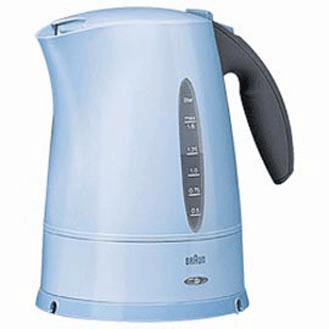 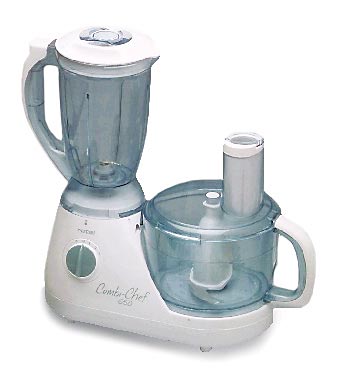 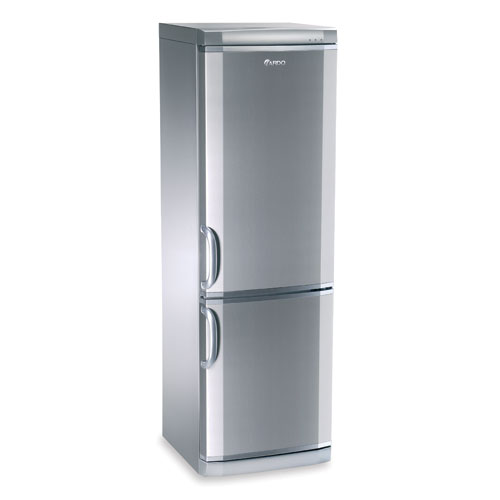 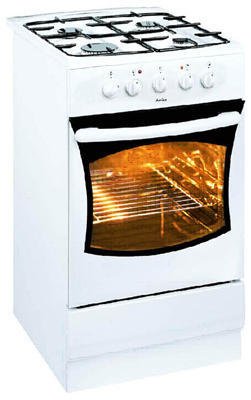 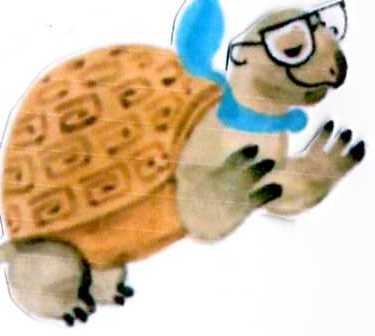 Назовите предметы одним словом.
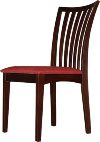 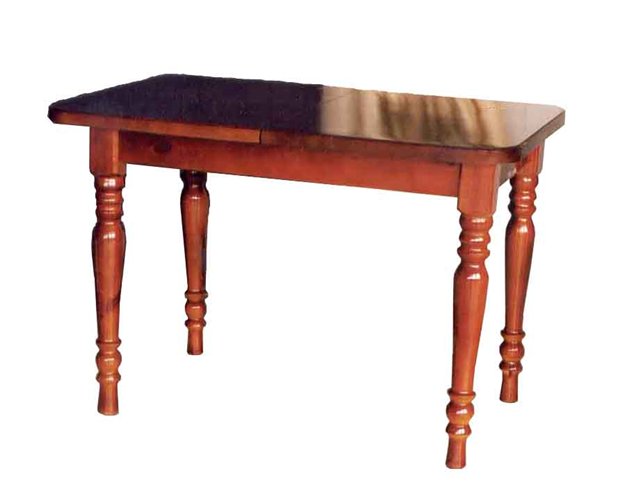 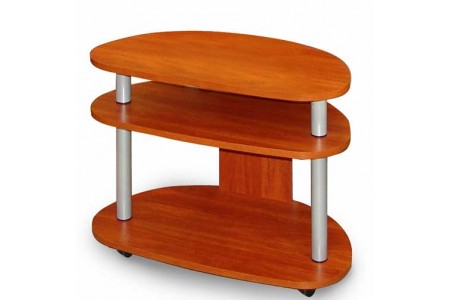 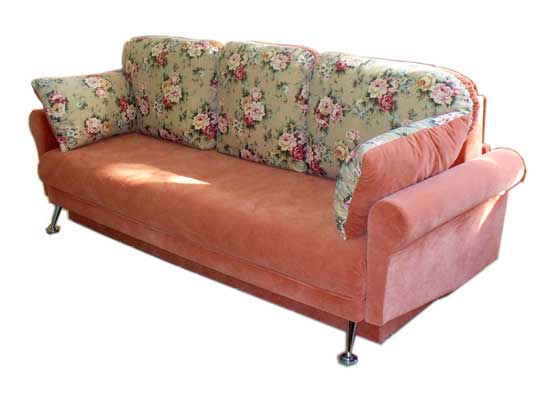 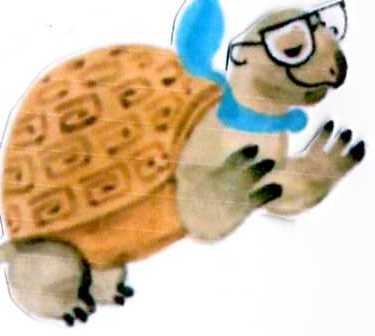 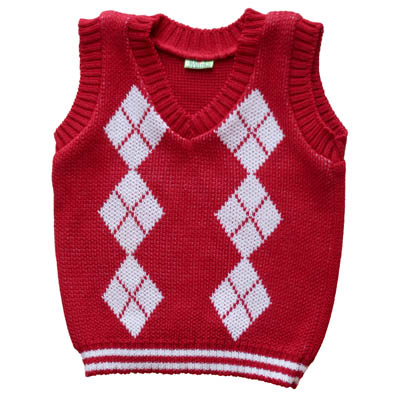 Назовите предметы одним словом.
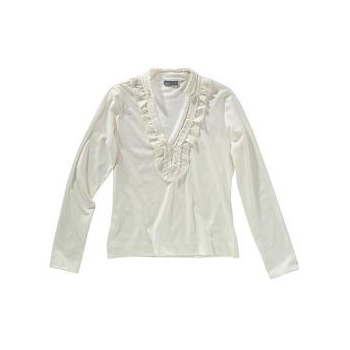 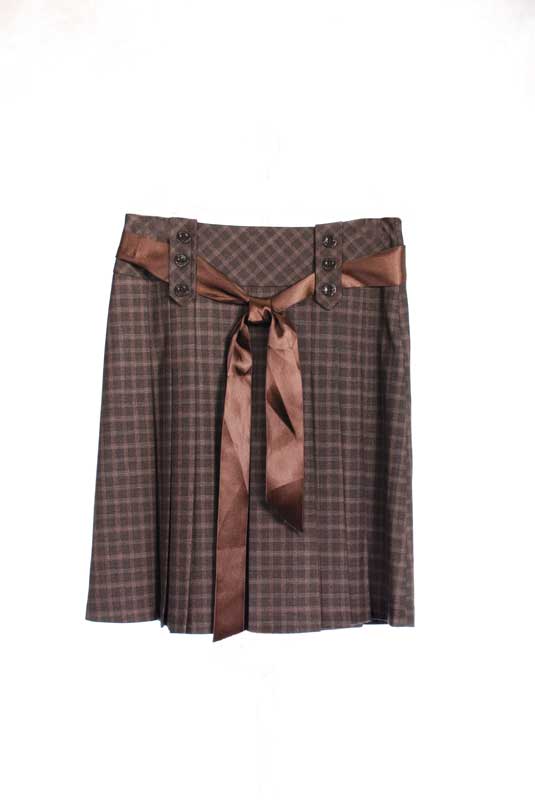 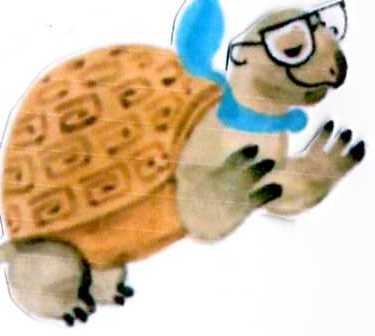 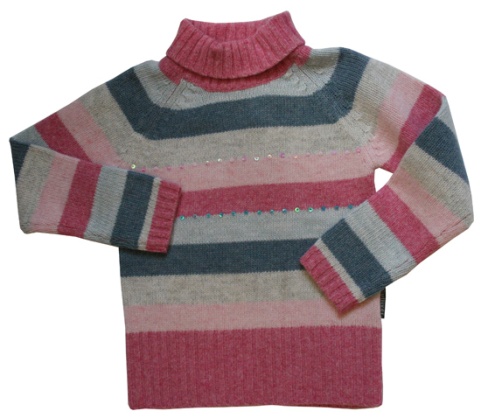 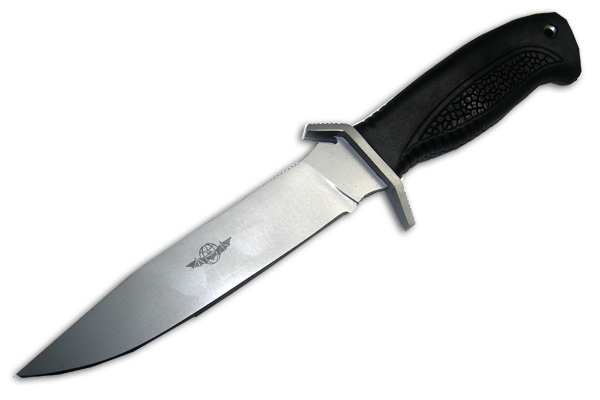 Назовите предметы одним словом.
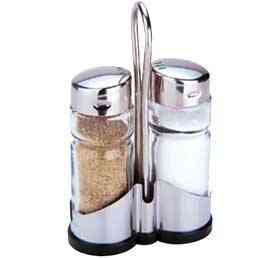 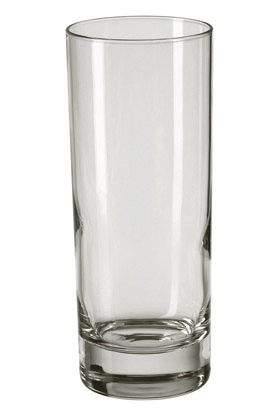 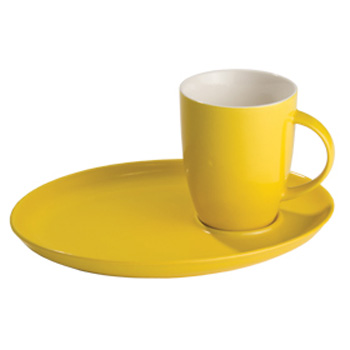 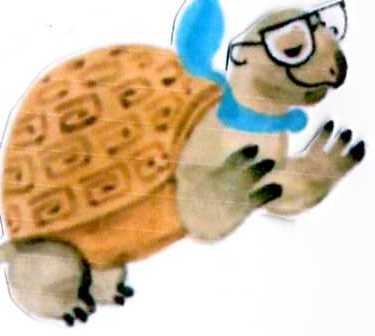 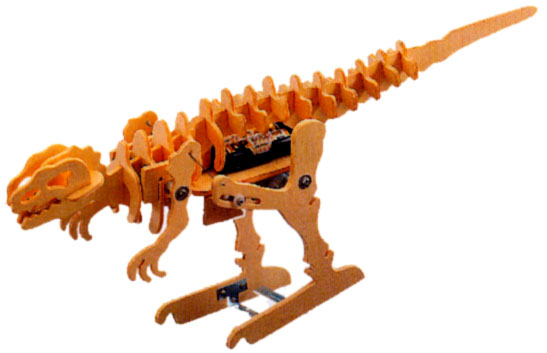 Назовите предметы одним словом.
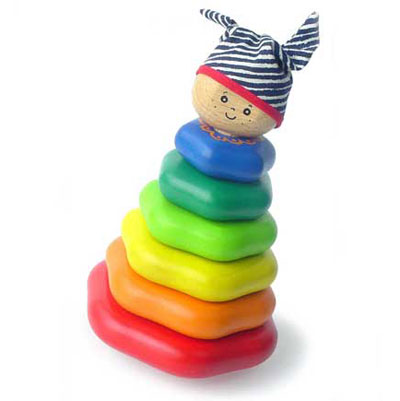 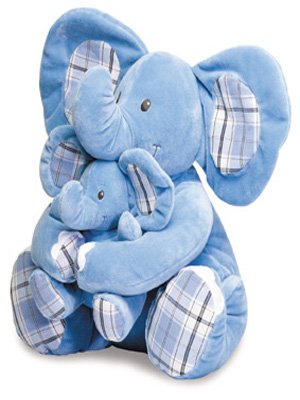 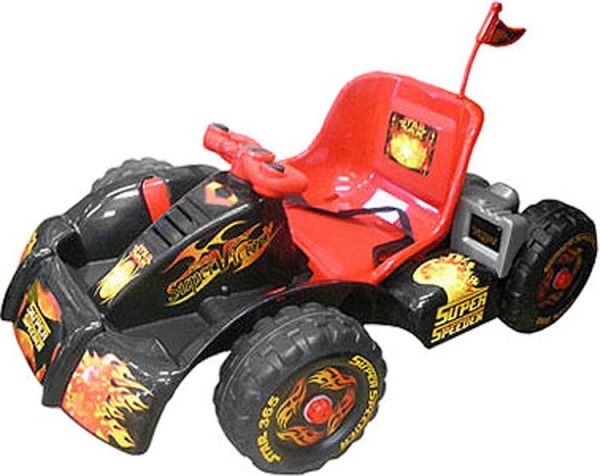 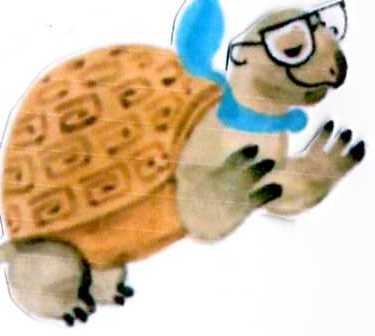 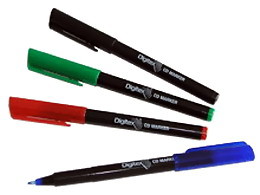 Назовите предметы одним словом.
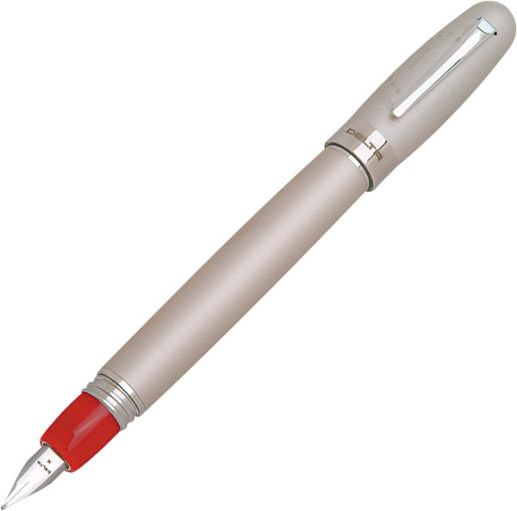 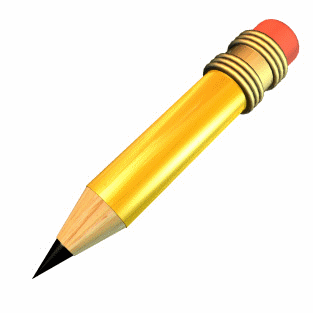 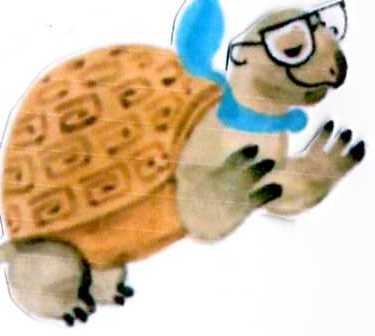 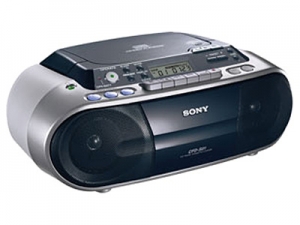 Какие же предметы окружают нас дома?
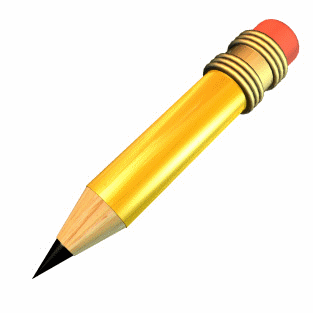 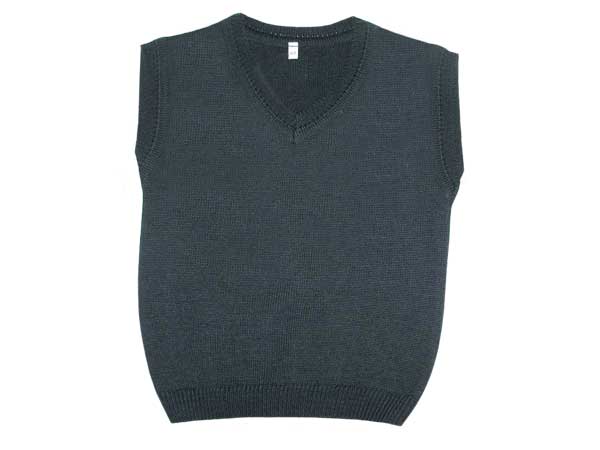 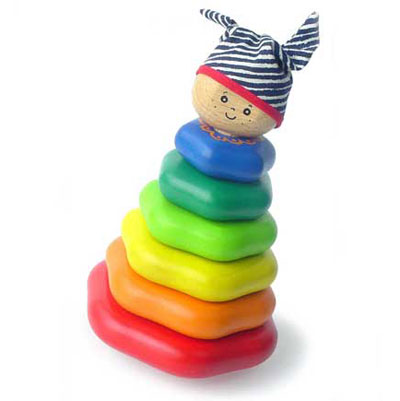 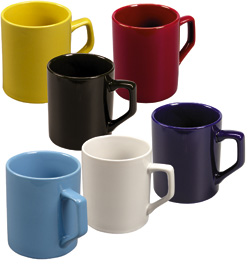 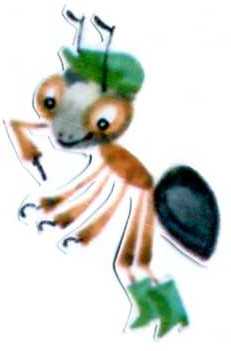 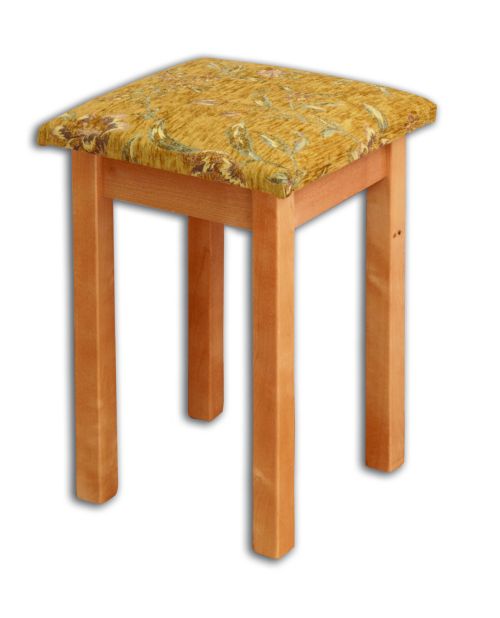 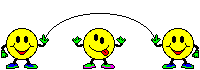